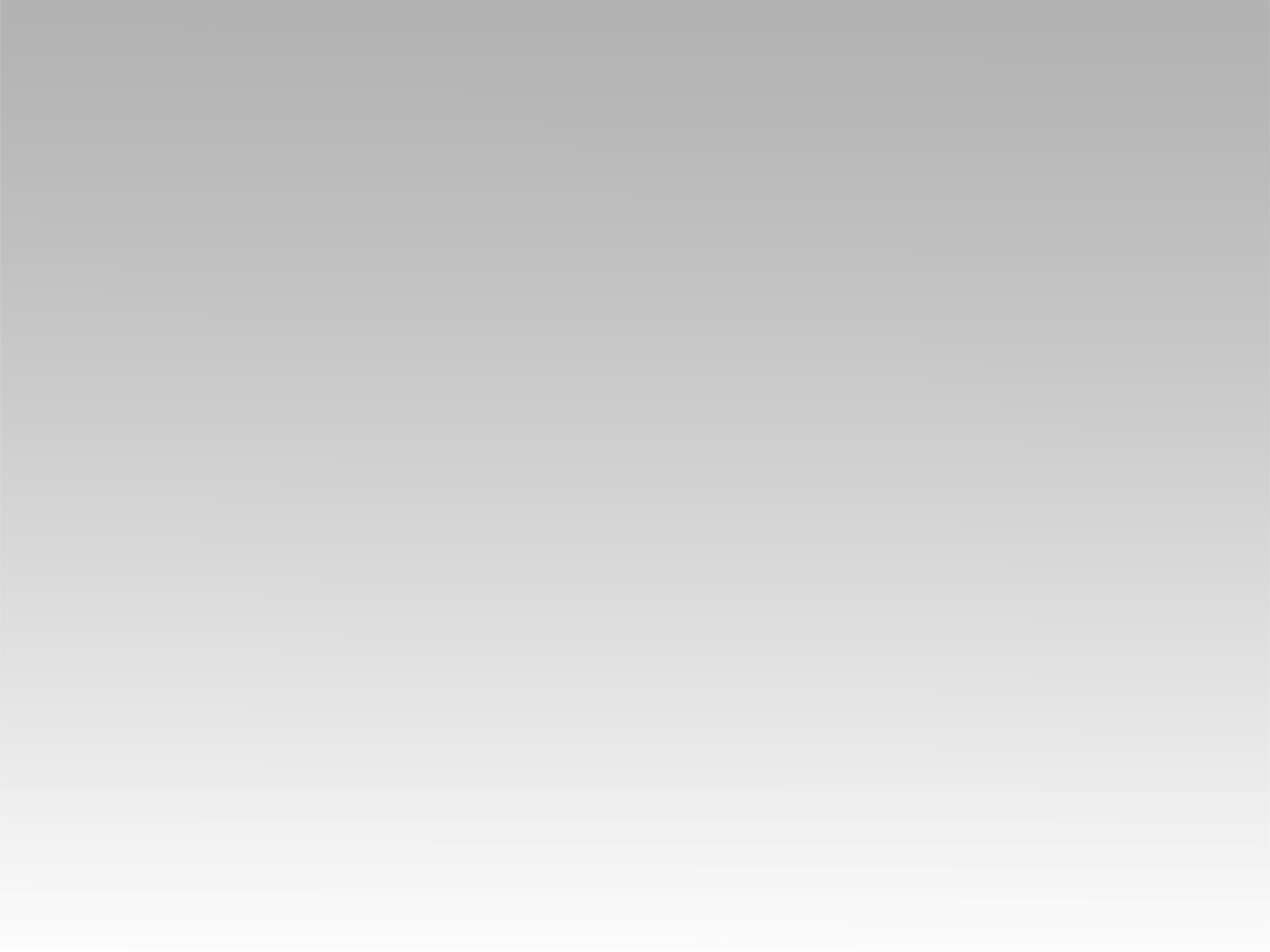 ترنيمة
إن كانت ظروفي
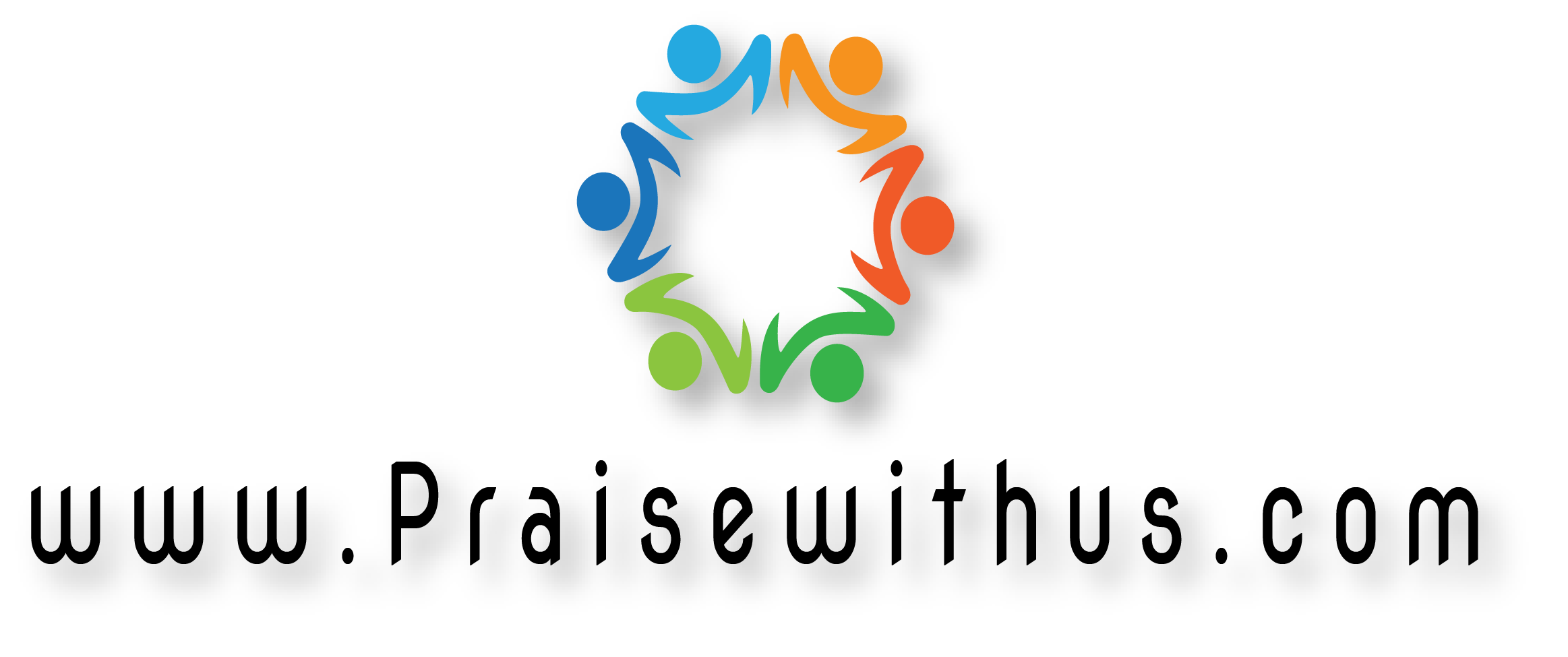 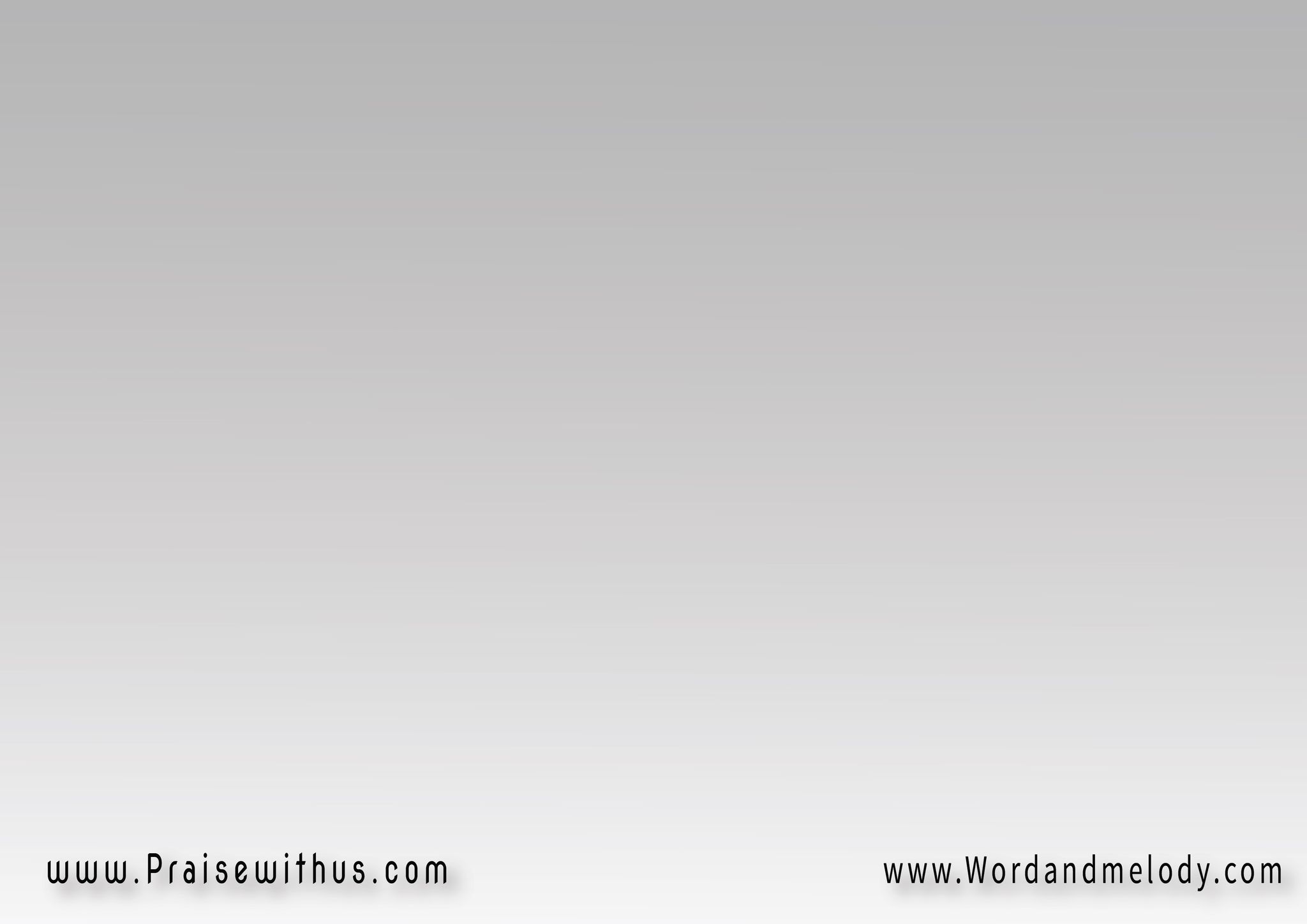 القرار:
إن كانت ظروفي
أقوى مني كالأسوار
أهتف لمن فداني
فيهدمها كالفخار
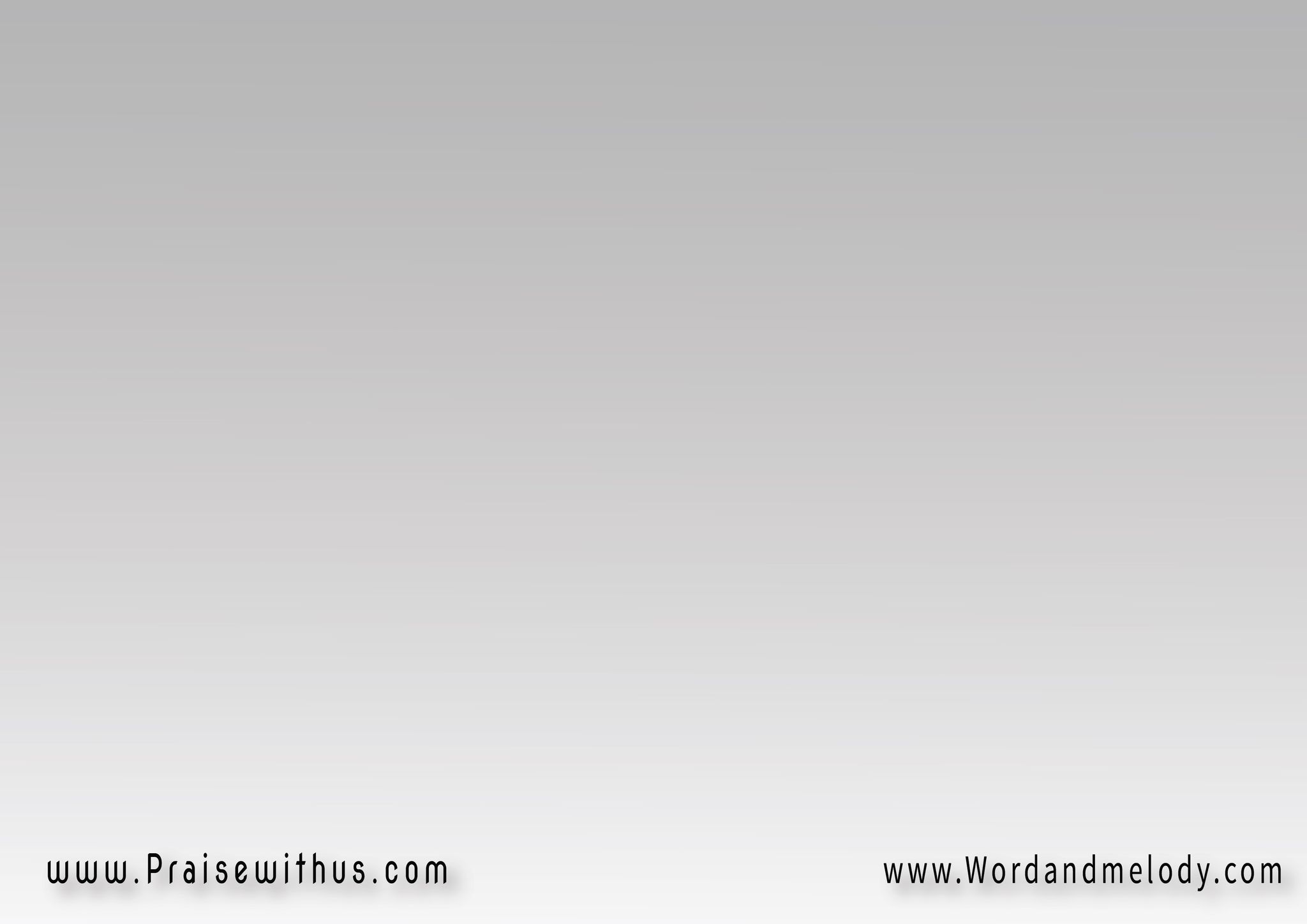 1-
إن لم تزل تلك الجبال
سوف ترفعني عليها
لا شيء عندك محال
أنت قادر عليها
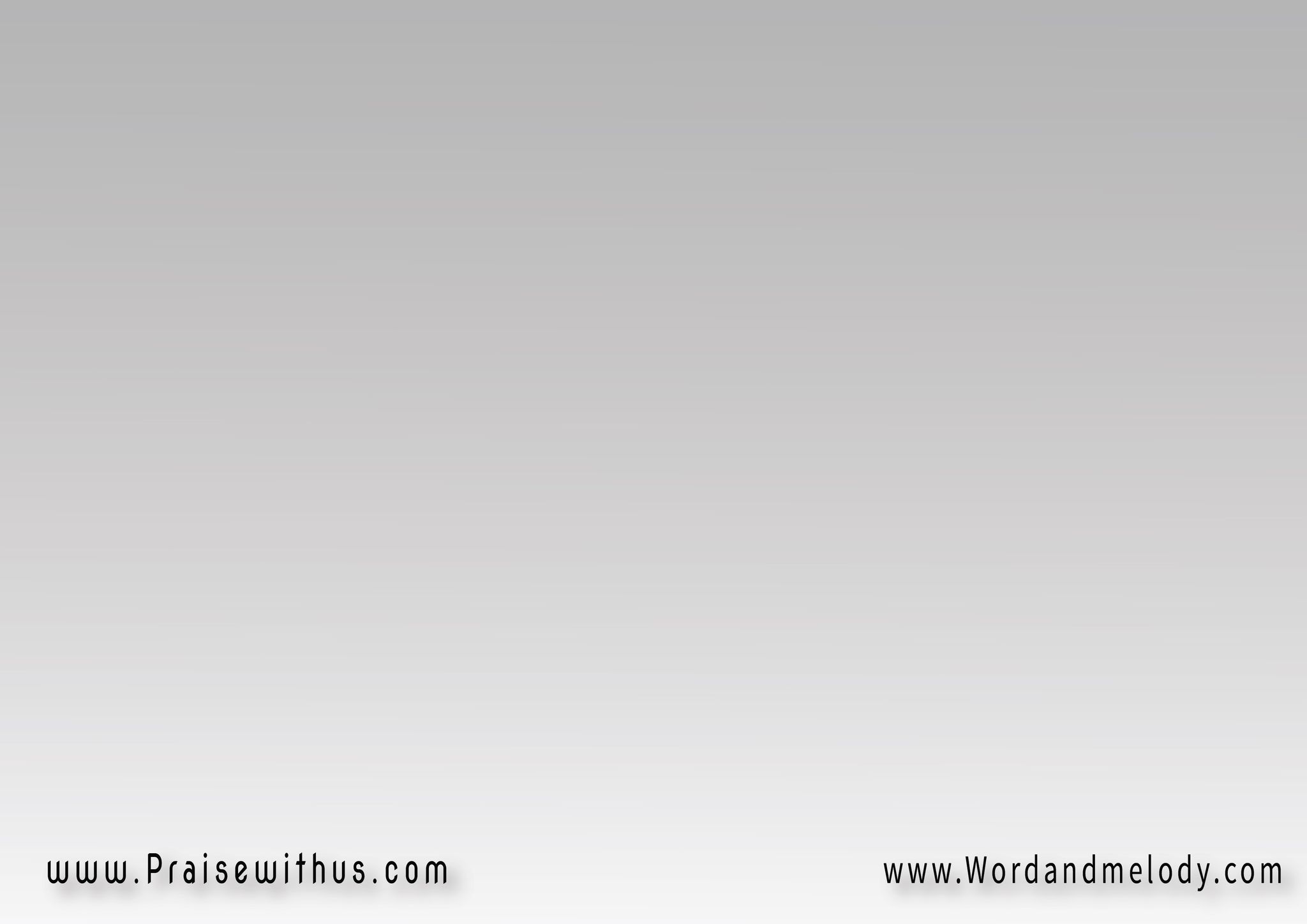 القرار:
إن كانت ظروفي
أقوى مني كالأسوار
أهتف لمن فداني
فيهدمها كالفخار
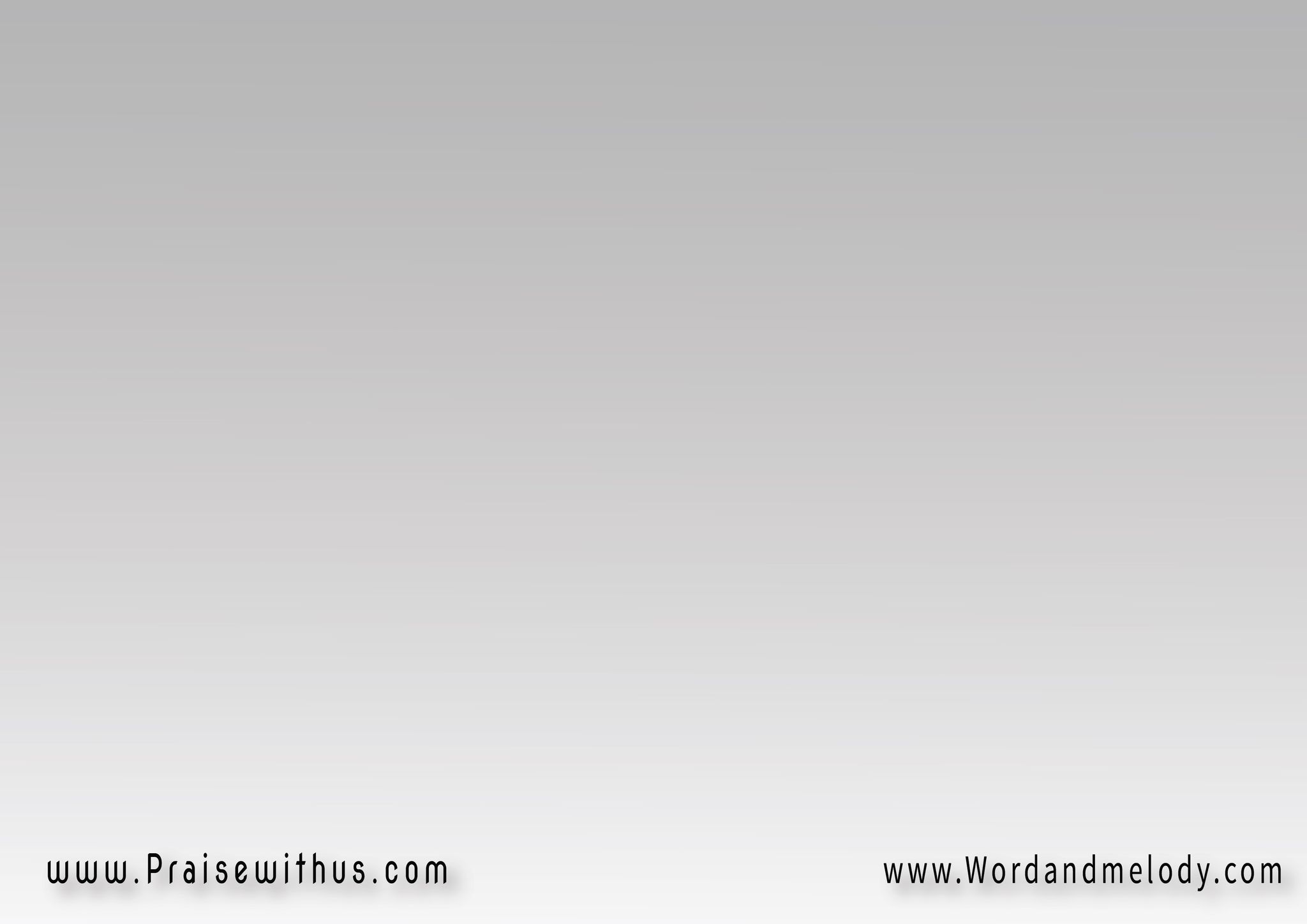 2-
ملجأي في ذي الحياة
شخصك أيا معين
اسمك ربي يسوع
هو لي برج حصين
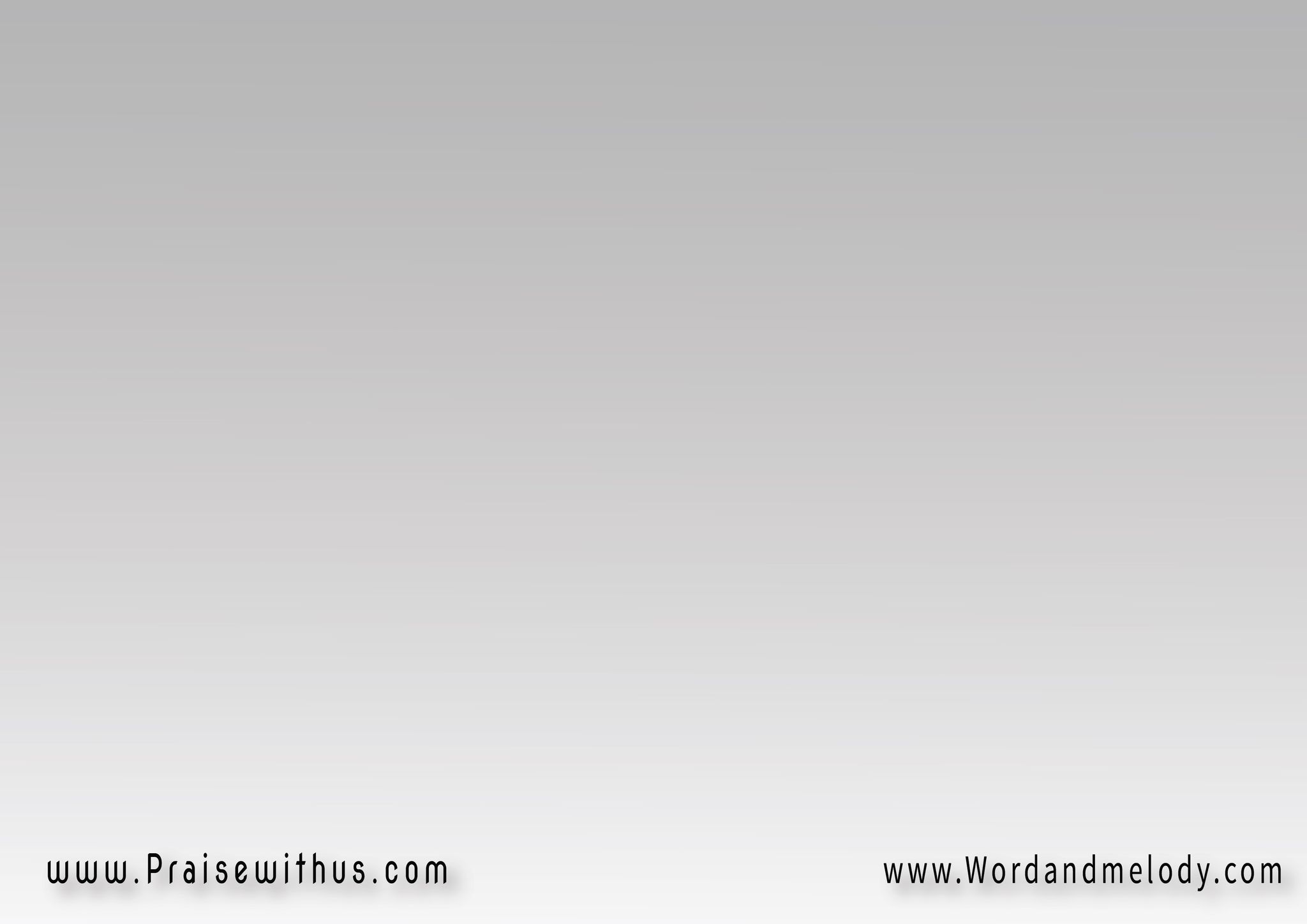 القرار:
إن كانت ظروفي
أقوى مني كالأسوار
أهتف لمن فداني
فيهدمها كالفخار
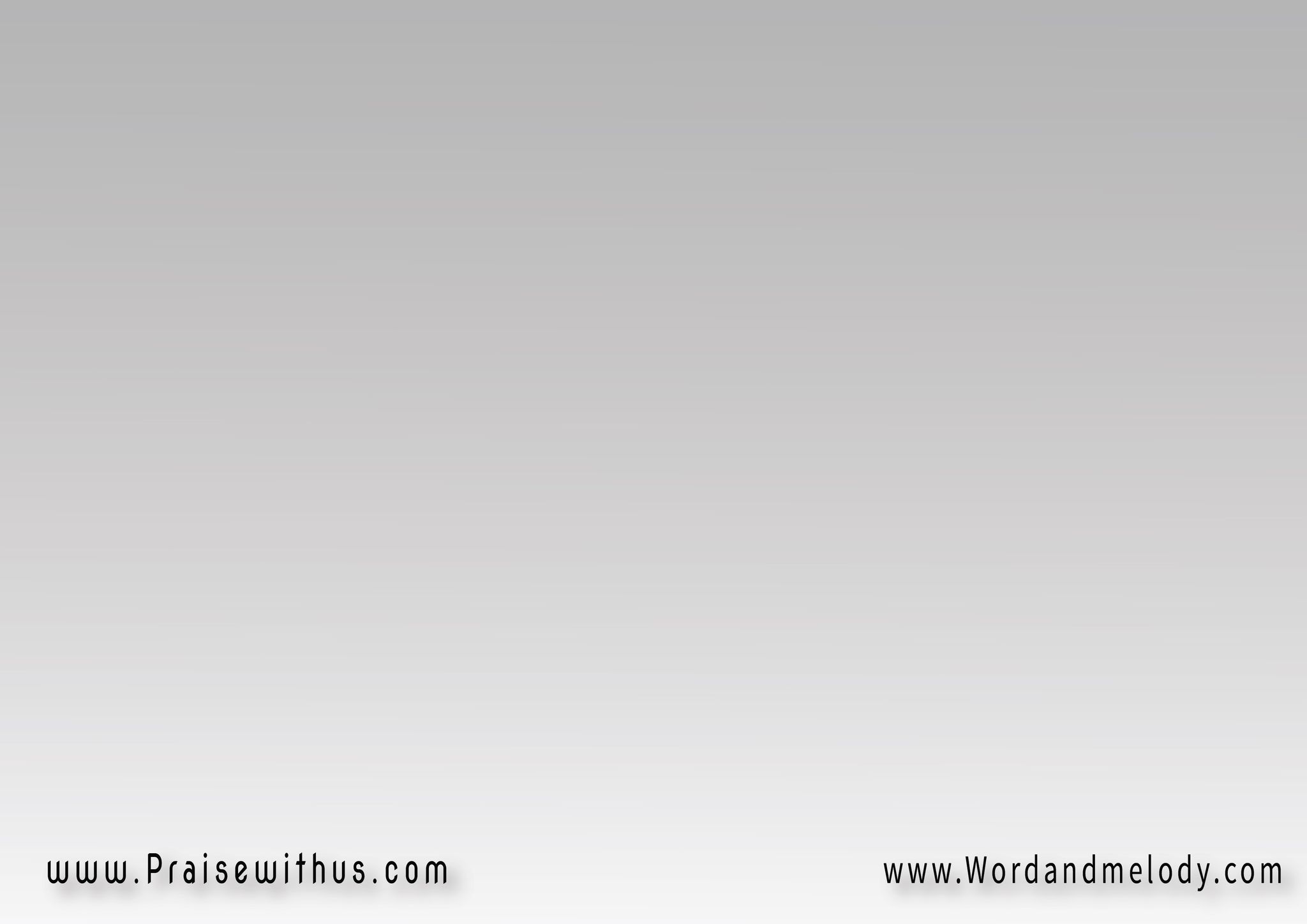 3-
دائما تسبيحك في
فمي رغم الصعاب
أنت ضامن انتصاري
معك قلبي لا يهاب
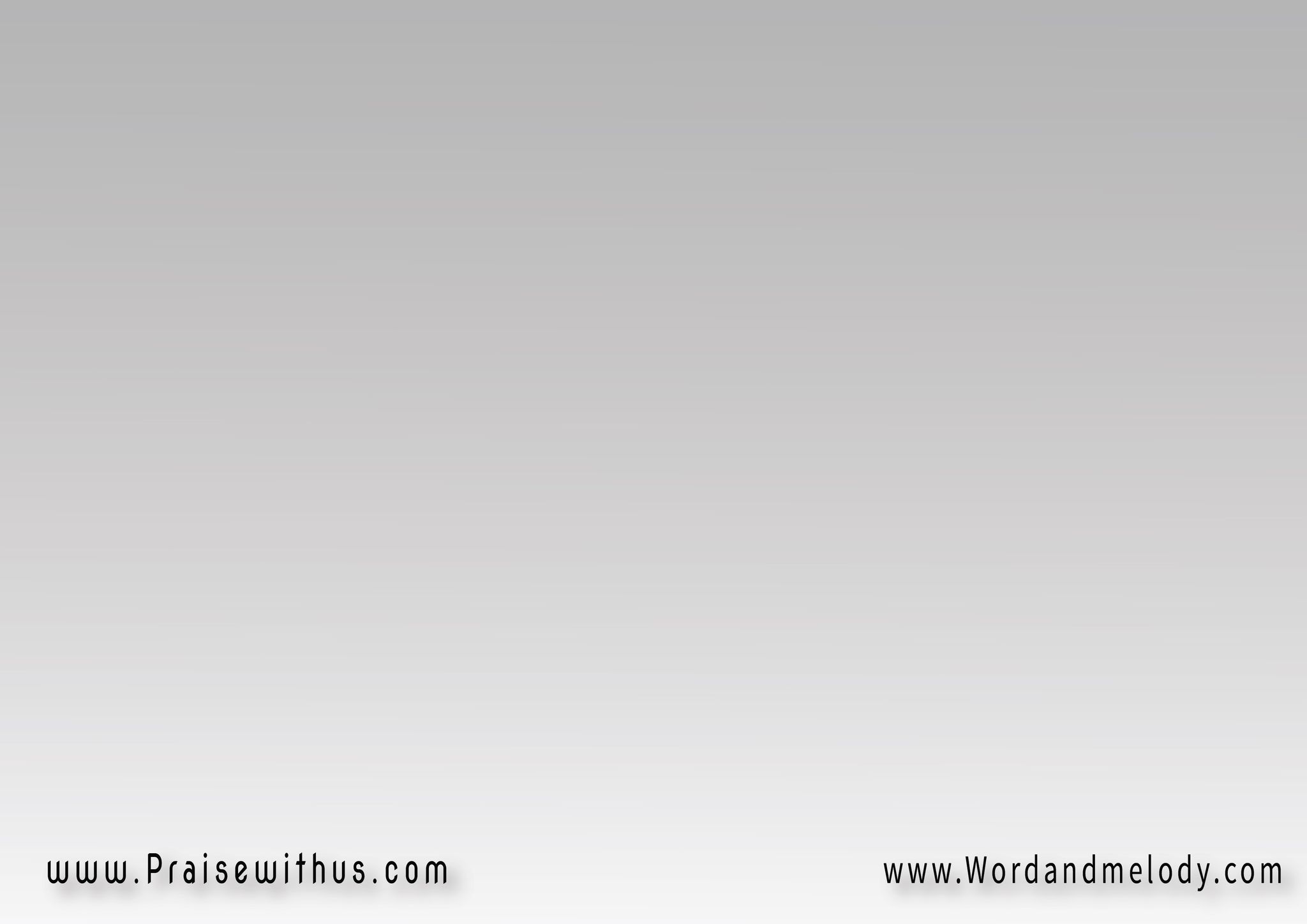 القرار:
إن كانت ظروفي
أقوى مني كالأسوار
أهتف لمن فداني
فيهدمها كالفخار
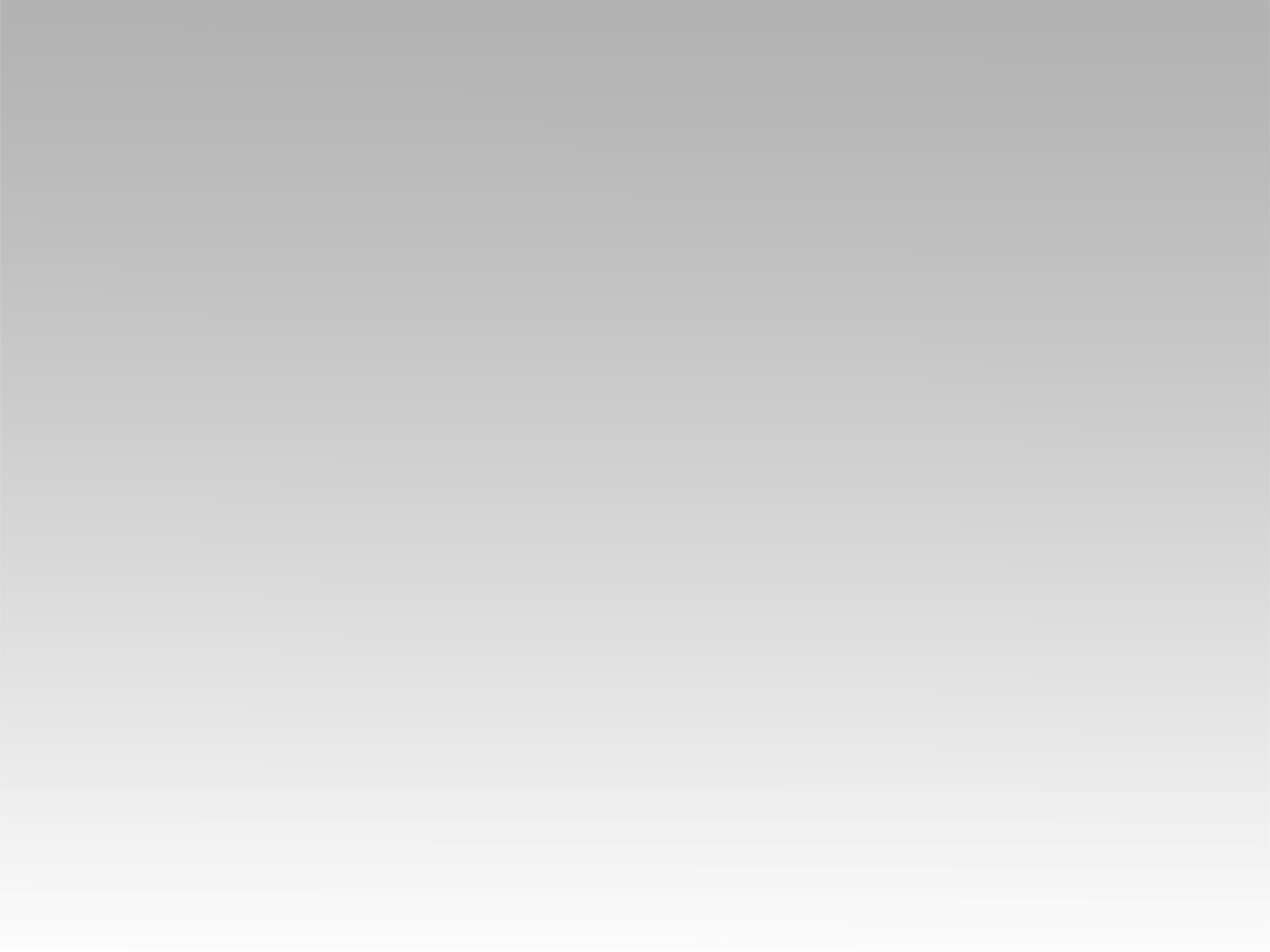 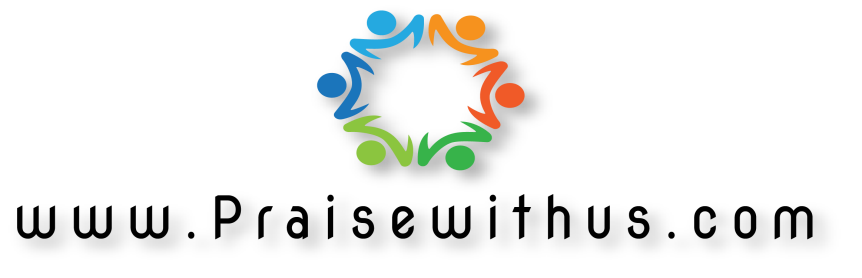